Galileo Galilei
- tvorca výroku :  
„Eppur si muove“
(A predsa sa točí.)
Samuel Karabinoš
1.B
Galileov život	
Vzdelanie
Voľný pád
Astronómia
Spis Dialóg
Rozpory s cirkvou
Vynálezy
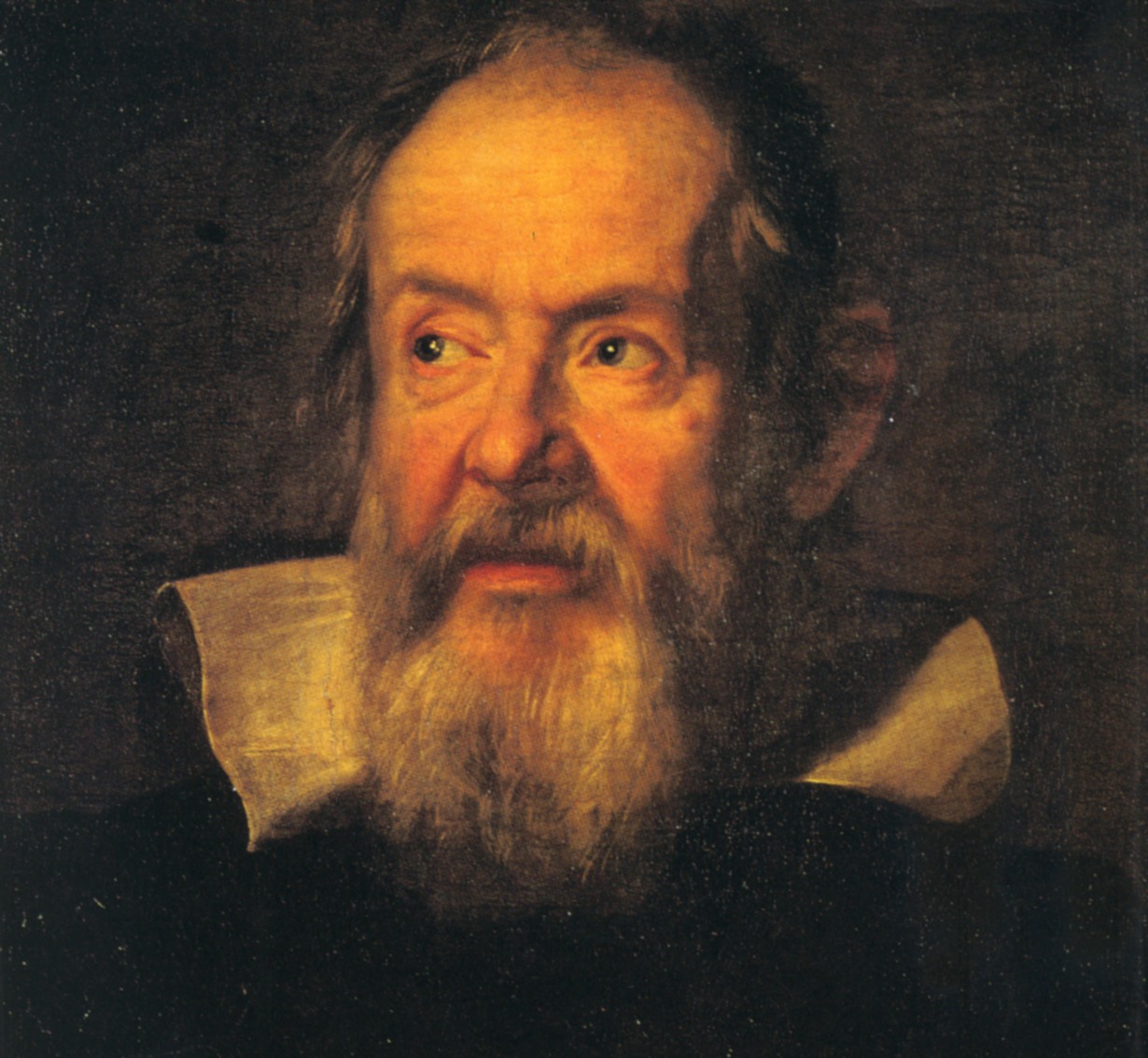 Galileov život
narodil sa v Pise (Taliansko)  15.2.1564
najstarší zo šiestich  detí 
mal sa stať lekárom 
zomrel  v Arcetri (Taliansko) 8.1.1642
Vzdelanie
štúdium medicíny v kláštornej škole
prerušenie štúdia
samostatné štúdium matematiky, fyziky a astronómie
profesor na Univerzite v Pise (1589)
profesor na Univerzite v Padove (1598)
Voľný pád (vo vákuu)
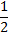 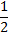 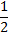 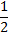 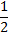 video
rovnomerne zrýchlený pohyb
Pre rýchlosť a dráhu voľného telesa vo vákuu platí:  v = g.t 
               s = 0,5g.t2
               g = 9,81 m.s-2  (10 m.s-2)
vo vákuu padajú všetky telesá rovnako rýchlo bez ohľadu na tvar či materiál  (vo vzduchu sa uplatňuje odpor vzduchu, ktorý sa pri väčšej rýchlosti zvyšuje)
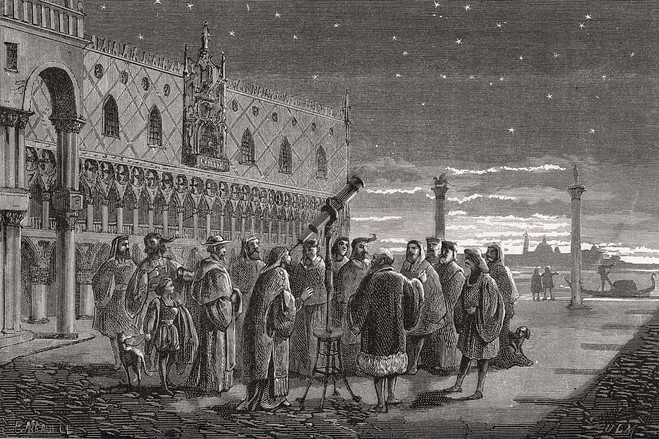 Astronómia
v roku 1609 sa stal 
    prvým človekom, ktorý
    obrátil ďalekohľad na 
    oblohu
objavy :  štyri mesiace Jupitera
                    škvrny na Slnku  
                    krátery na Mesiaci
                    planéty svetlo neprodukujú 
napísal niekoľko kníh o astronómii
Spis Dialóg
v roku 1632 vydal slávny spis Dialóg 
vystupujú tam tri osoby : Salviati
                                                  Simplicius
                                                  Sagredo 
rozvinutie myšlienky kinematiky
definovanie pojmu rýchlosti a zrýchlenia
zistenie, že mechanické deje prebiehajú úplne rovnako v nehybnej sústave a v sústave pohybujúcej sa rovnomerne priamočiaro ...
Rozpory s cirkvou
po uverejnení Dialógu mal Galilei mnohých stúpencov, ale aj odporcov
presvedčenie pápeža, že on je Simplicius
predvolanie na vyšetrovanie do Ríma 
v roku 1633 po troch mesiacoch súdenia musel Galilei odvolať svoje učenie
trest v podobe domáceho väzenia do konca jeho života
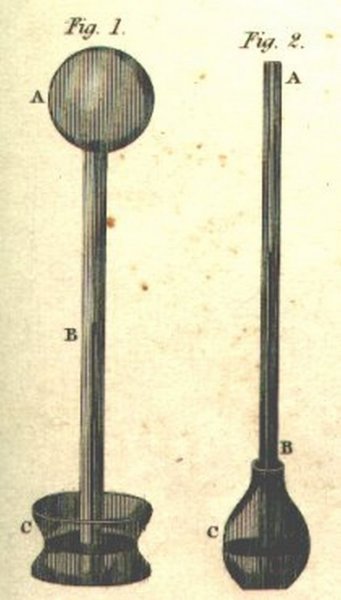 Vynálezy
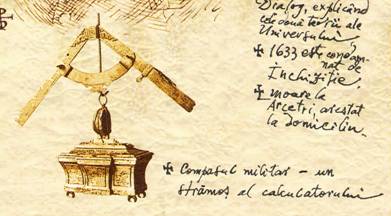 teplomer (1593)

kompas (1597)

ďalekohľad (1609)

kyvadlové hodiny (1641)
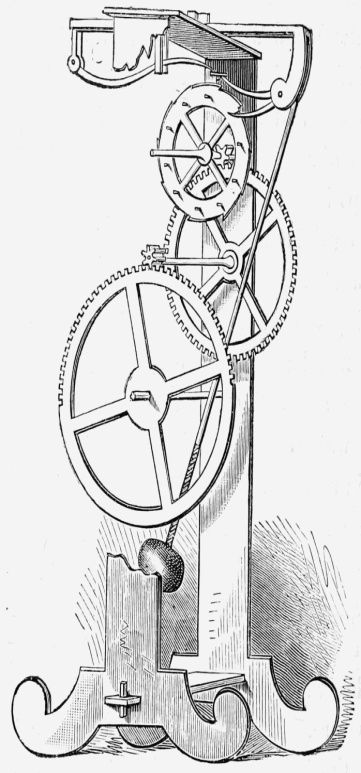 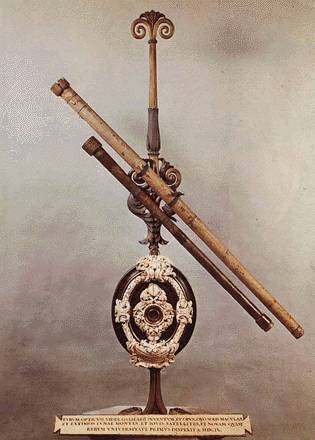 Kde sa  Galileo Galilei narodil ? 

   Čo ho dostalo do rozporu z cirkvou ? 
  
   Povedzte aspoň dve vynálezy, ktoré vynašiel .
Zdroje :
Obrázok : kyvadlové hodiny 
Obrázok : teplomer 
Obrázok : Galileo Galilei
Obrázok : kompas 
Obrázok : spis Dialóg
Zdroj obsahu prezentácie 
Zdroj obsahu prezentácie      
Zdroj obsahu prezentácie 
Zdroj obsahu prezentácie 
Video
Ďakujem za pozornosť